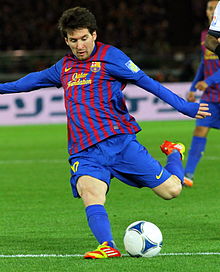 Statistics in professional soccer
A comparison of styles among the top professional soccer teams in the world
INTRODUCING THE DATA
Statistical revolution in other sports
Why not in soccer?

Statistics kept during soccer games

Individual vs. Team Statistics

Goals for and goals against for winners of EPL, La Liga, MLS, and Serie A for past 6 seasons
24 data points
Nonparametric vs. Parametric methods
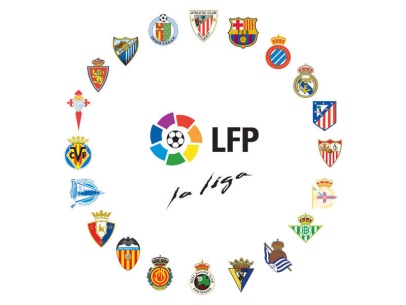 The data
Country	Year	Proportion GF	Proportion GA	GFPG	GAPG
Spain	2006	66/38	40/38	1.73684	1.05263
Italy	2006	80/38	34/38	2.10526	0.89474
USA	2006	52/32	38/32	1.62500	1.18750
England	2006	83/38	27/38	2.18421	0.71053
Spain	2007	84/38	36/38	2.21053	0.94737
Italy	2007	69/38	26/38	1.81579	0.68421
USA	2007	56/30	34/30	1.86667	1.13333
England	2007	80/38	22/38	2.10526	0.57895
Spain	2008	105/38	35/38	2.76316	0.92105
Italy	2008	70/38	32/38	1.84211	0.84211
USA	2008	50/30	36/30	1.66667	1.20000
England	2008	68/38	24/38	1.78947	0.63158
Spain	2009	98/38	24/38	2.57895	0.63158
Italy	2009	75/38	34/38	1.97368	0.89474
USA	2009	41/30	31/30	1.36667	1.03333
England	2009	103/38	32/38	2.71053	0.84211
Spain	2010	95/38	21/38	2.50000	0.55263
Italy	2010	65/38	24/38	1.71053	0.63158
USA	2010	44/30	26/30	1.46667	0.86667
England	2010	78/38	37/38	2.05263	0.97368
Spain	2011	121/38	32/28	3.18421	1.14286
Italy	2011	68/38	20/38	1.78947	0.52632
USA	2011	48/34	28/34	1.41176	0.82353
England	2011	93/38	29/38	2.44737	0.76316
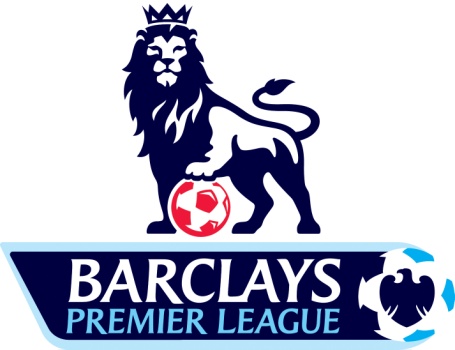 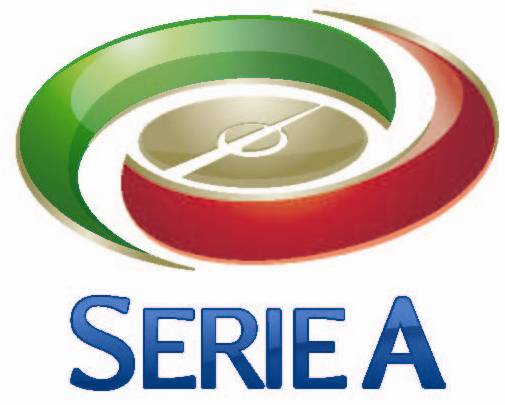 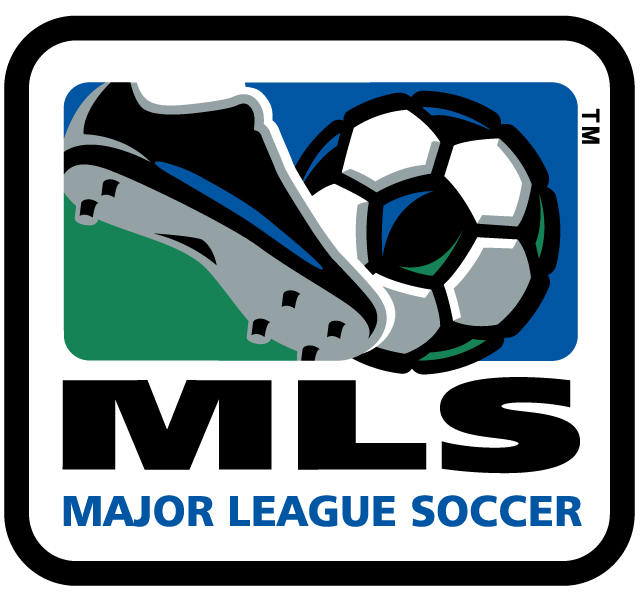 Explanation of Styles
Italy
Catenaccio
Spain
Tiki-Taka
USA
Not developed their own style
England
International mix of styles
Testing for general differences between leagues (Kruskal-Wallis)
Model
Yij=Ɵ+τj+ϵij, i=1..6, j=1..4

Ho: τ1=τ2=τ3=τ4
Ha: Not all τj’s are equal.
H = 14.38  DF = 3  P = 0.002 

Conclusion
Assumptions
Parametric Equivalent: One-Way Anova
Model
Yij=m+ai+eij i=1..6,j=1..4

H0: µ1= µ2= µ3= µ4
Ha: Not all µ are equal. 

P-value 0.000
F=9.75, df=3,20
Testing for Normality
Another Way of Testing Variances
Descriptive Statistics: GFPG 
Variable  Country   StDev
    GFPG      England   0.322
                    Italy    0.1426
                   Spain     0.492
                   USA      0.1884
Jonckheere-Terpstra Test For Ordered Alternatives
Ho: τ1=τ2=τ3=τ4
Ha: τ4≤ τ3≤ τ2≤ τ1 
Why did I choose this alternative?

J = 189, p-value = 1.549e-05

There is significant evidence of differences in goals for per game across countries

Which countries differ?
Multiple Comparisons
Decide τu≠τv if abs(W*uv)≥3.633, which is based on qα, a large sample approximation

For Spain vs. USA, I got the following answer: (56-39)/4.415=3.90
England vs. USA: (56-39)/4.415=3.90

These were the only two significant differences
Tukey’s Method
Grouping Information Using Tukey Method
 
Country  N    Mean  Grouping
Spain    6  2.4956     A
England  6  2.2149  A B
Italy    6  1.8728          B C
USA      6  1.5672            C
Comparing goals for and Goals Against: How do the Top Teams Win?
Nonparametric Correlation Techniques
Kendall's rank correlation tau
data:  Goalsf and Goalsa 
z = -0.5221, p-value = 0.6016
Sample estimates:
        tau 
-0.07706539
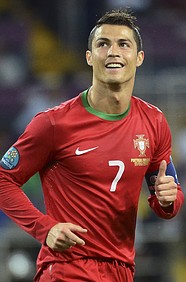 Accounting for Recent Trends (General Linear Model)
Model
Yi=β0+ β1Xi1+ β2Xi2+Ei
Estimate Std. Error t value Pr(>|t|)    
	(Intercept) -78.53435   72.16573  -1.088    0.289    
	Countries    -0.31272    0.05488  -5.698 1.18e-05 ***
	Year          0.04050    0.03593   1.127    0.272  

No predictive linear relationship between Year and GFPG
LSRL and LOWESS Models
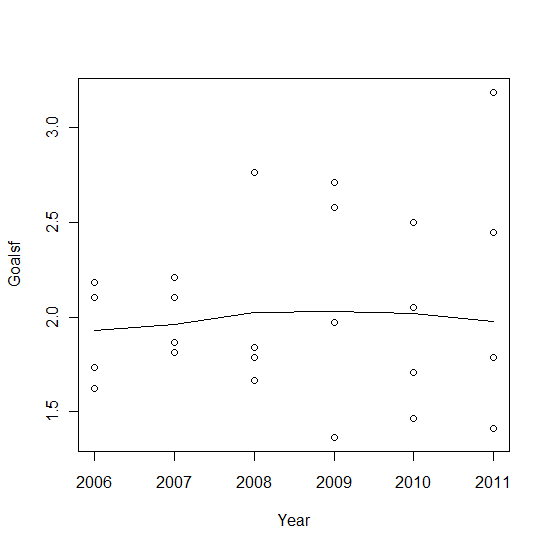 Pearson R-sq= .7%